Золотое кольцо России
в 1967 году искусствовед Юрий Бычков по заданию газеты «Советская культура» отправился на своем «Москвиче» по городам Владимирской области, чтобы написать о путешествии цикл статей.
Серия его путевых заметок вышла под названием «Золотое кольцо»Так появился знаменитый маршрут из 8 городов
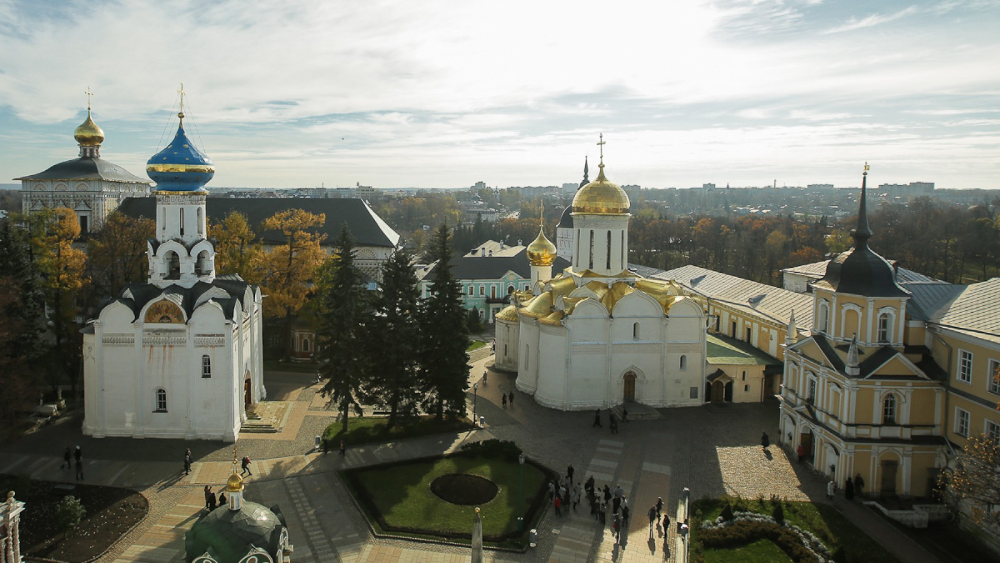 СЕРГИЕВ ПОСАД
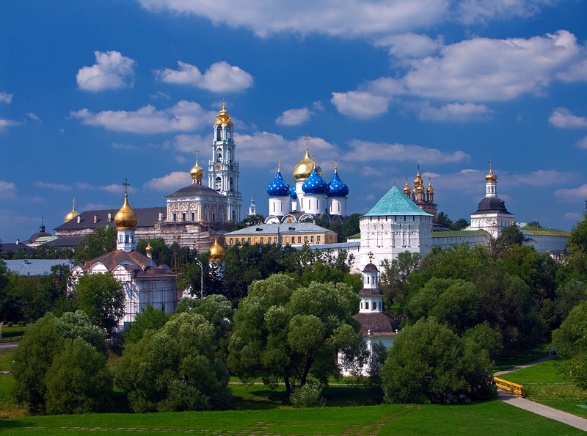 Троице-Сергиева лавра
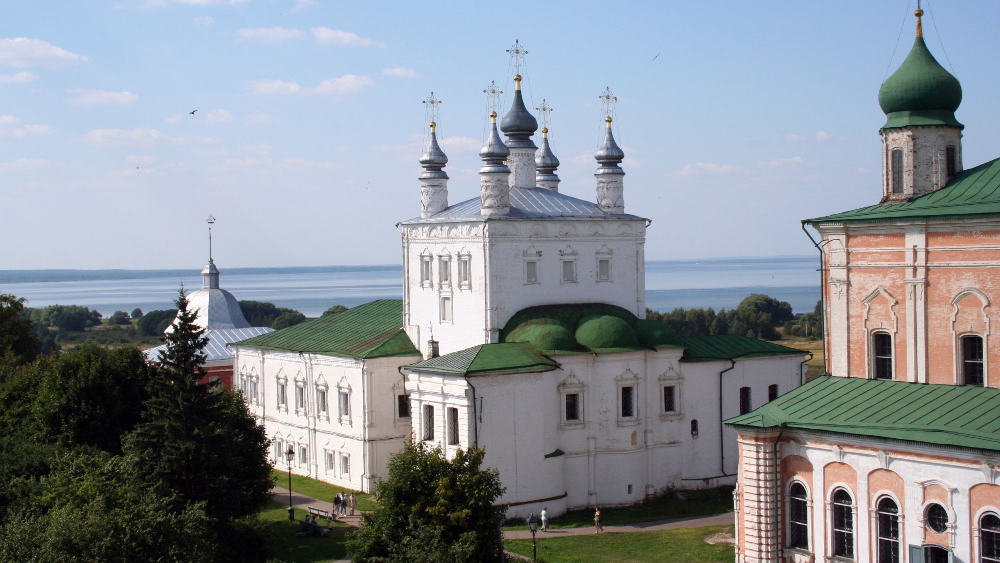 ПЕРЕСЛАВЛЬ-ЗАЛЕССКИЙ
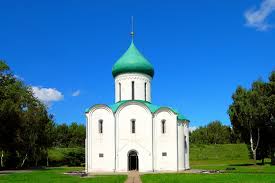 Спасо-Преображенский собор
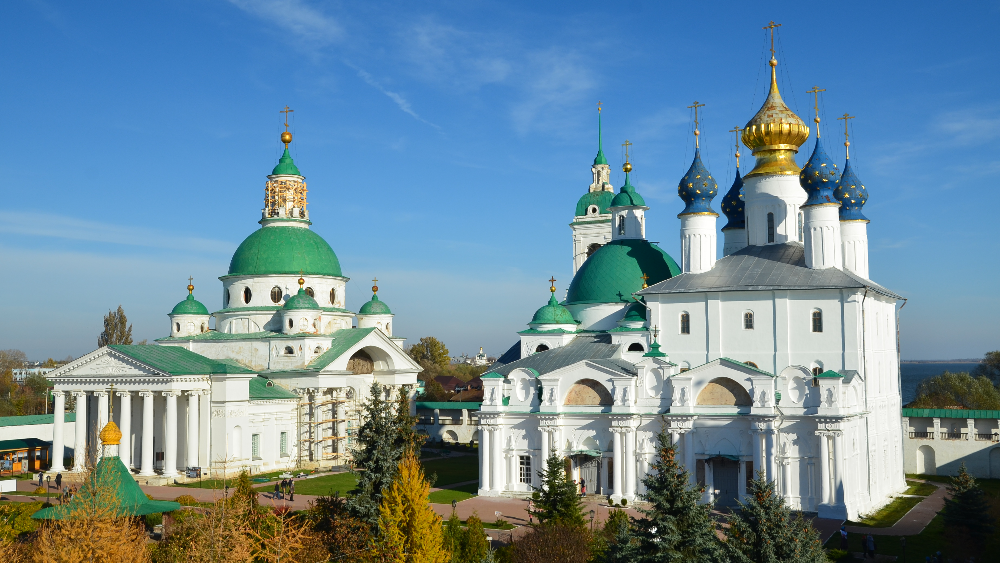 РОСТОВ ВЕЛИКИЙ
Ростовский  Кремль
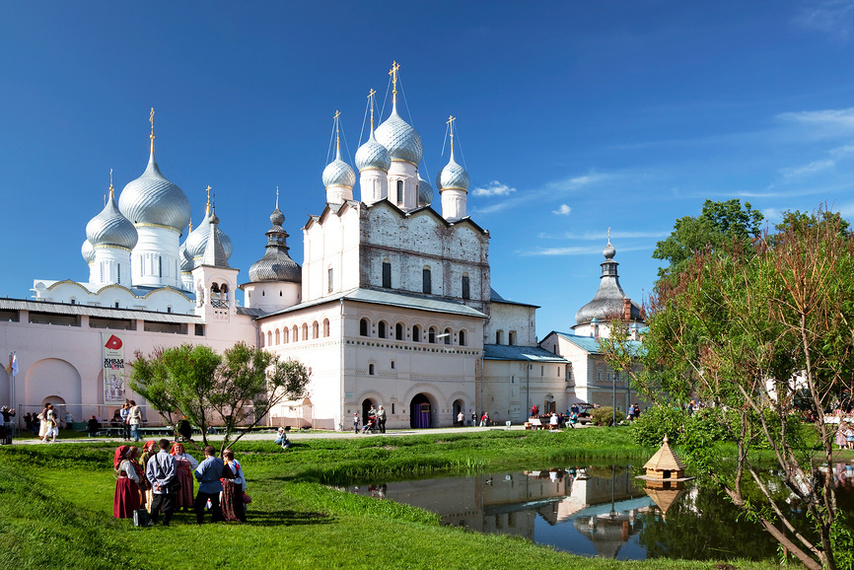 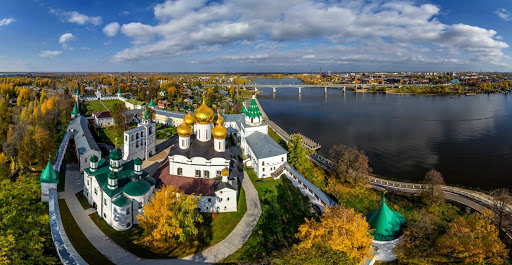 КОСТРОМА
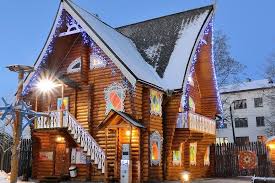 В старинной Костроме на высоком волжском берегу стоит сказочный Терем Снегурочки. Здесь живёт снежная красавица Снегурочка и круглый год встречает гостей от мала до велика.
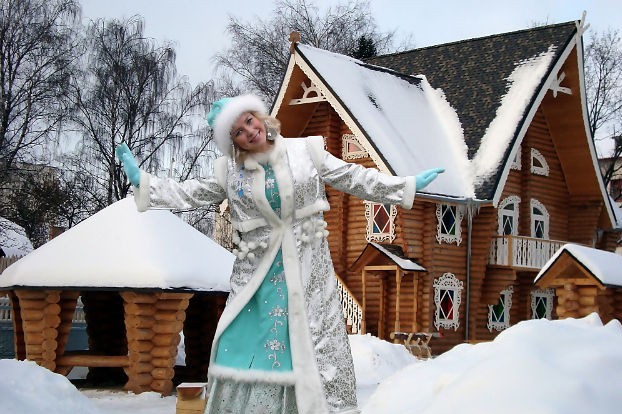 4 апреля -день рождения Снегурочки
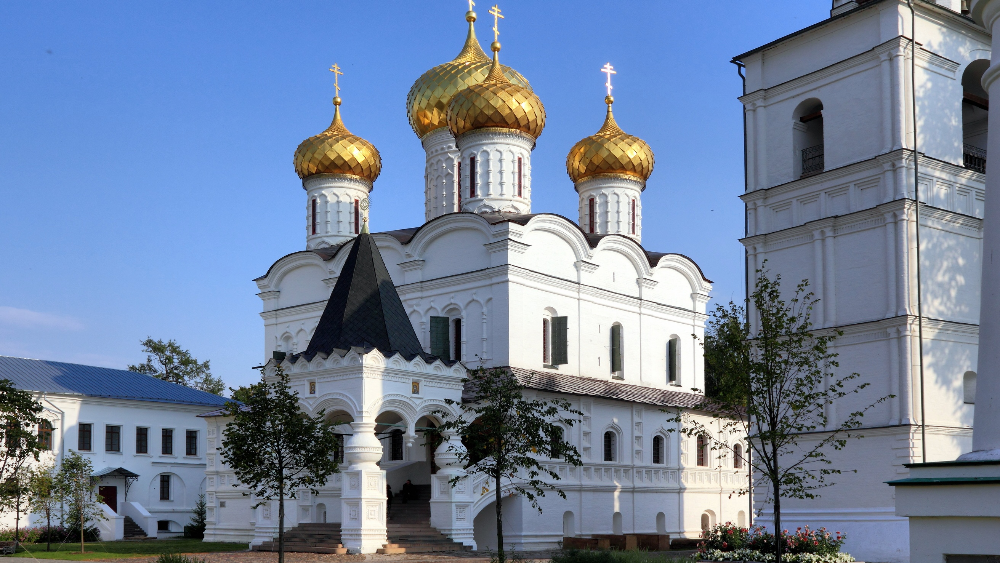 Ипатьевский монастырь
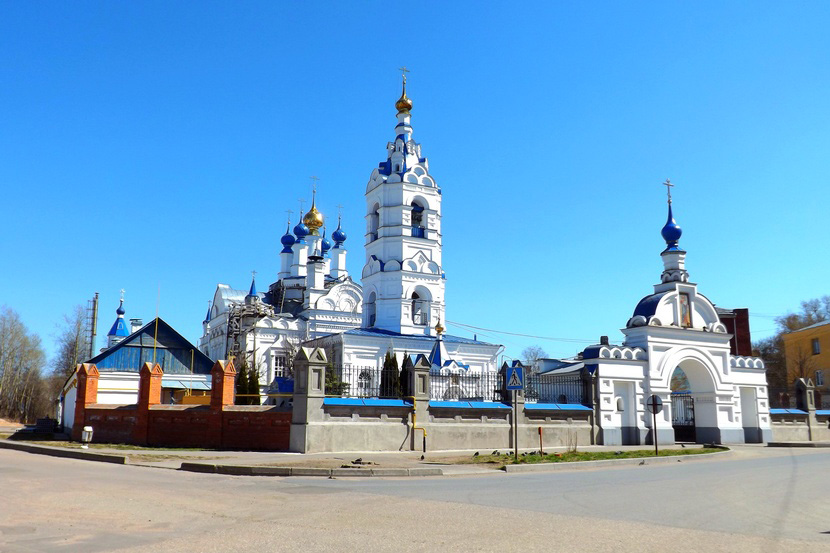 ИВАНОВО
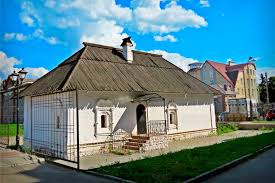 Щудровская палатка
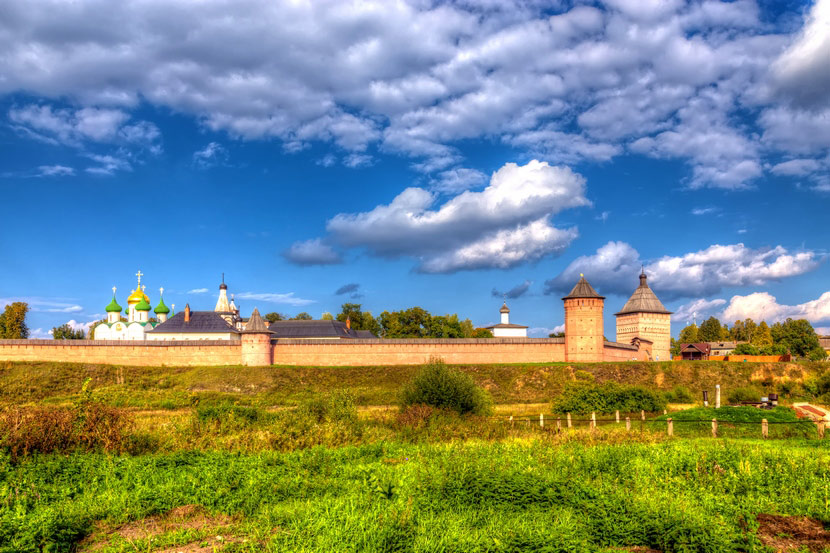 СУЗДАЛЬ
Суздальский Кремль
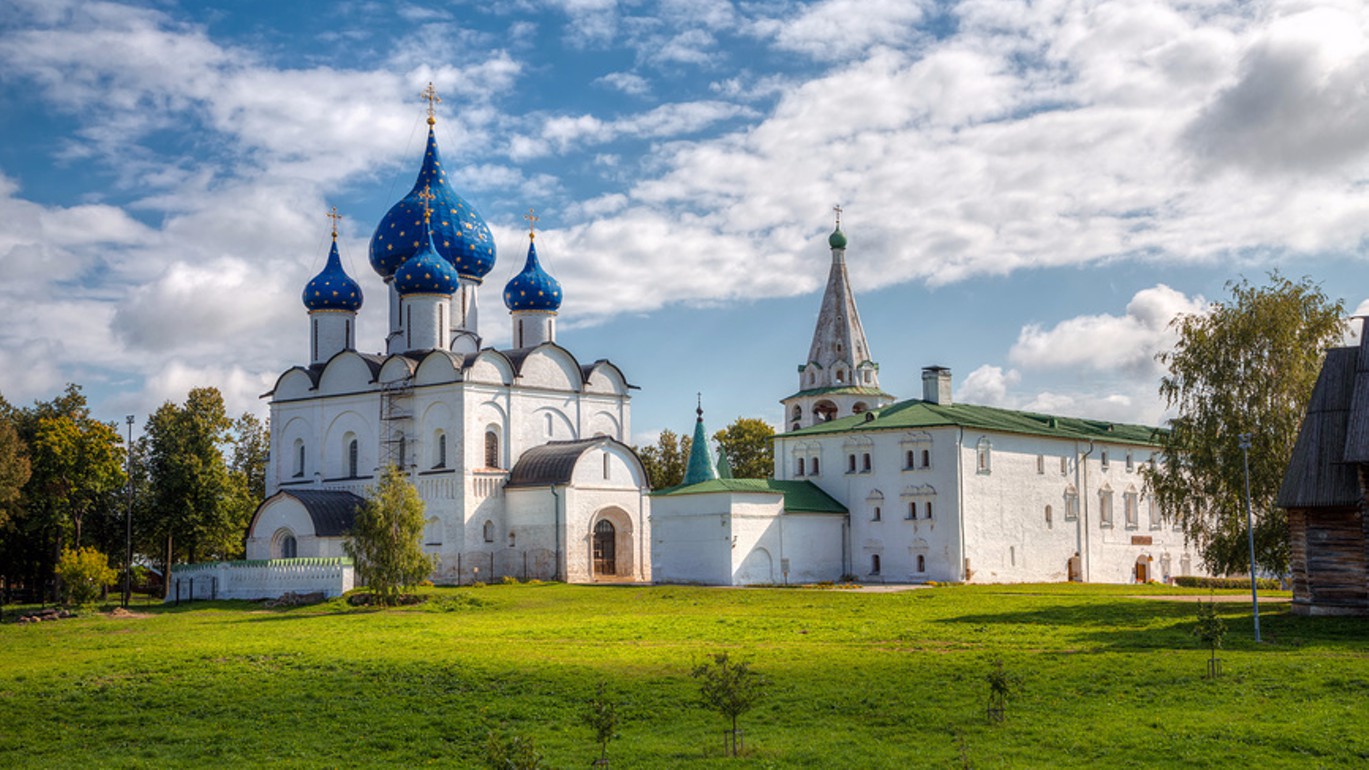 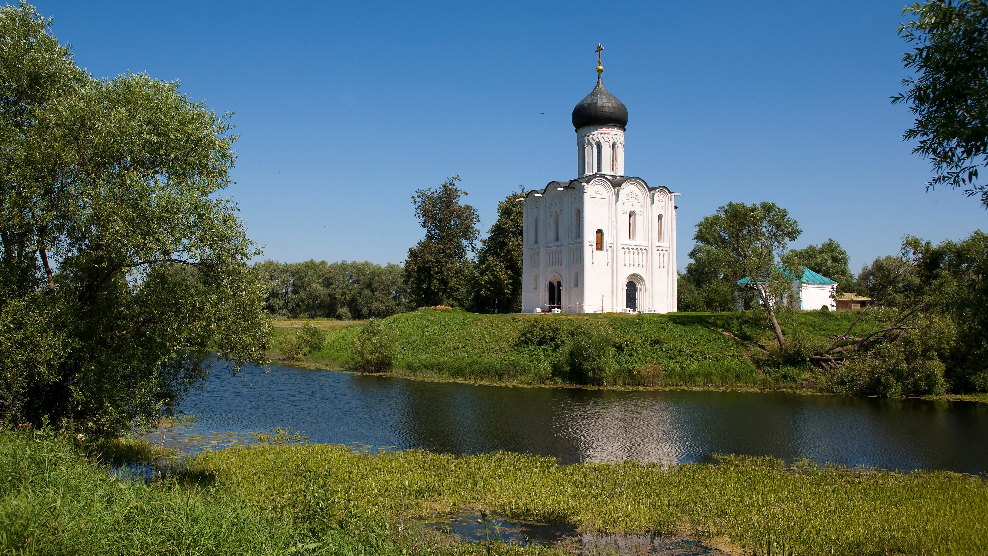 ВЛАДИМИР
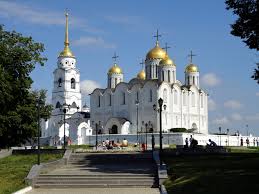 Собор Успения Пресвятой Богородицы